Figure 2. Mean RT data (+standard error of the mean) averaged over all participants. (a) Behavioral data from the main ...
Cereb Cortex, Volume 19, Issue 10, October 2009, Pages 2352–2360, https://doi.org/10.1093/cercor/bhn252
The content of this slide may be subject to copyright: please see the slide notes for details.
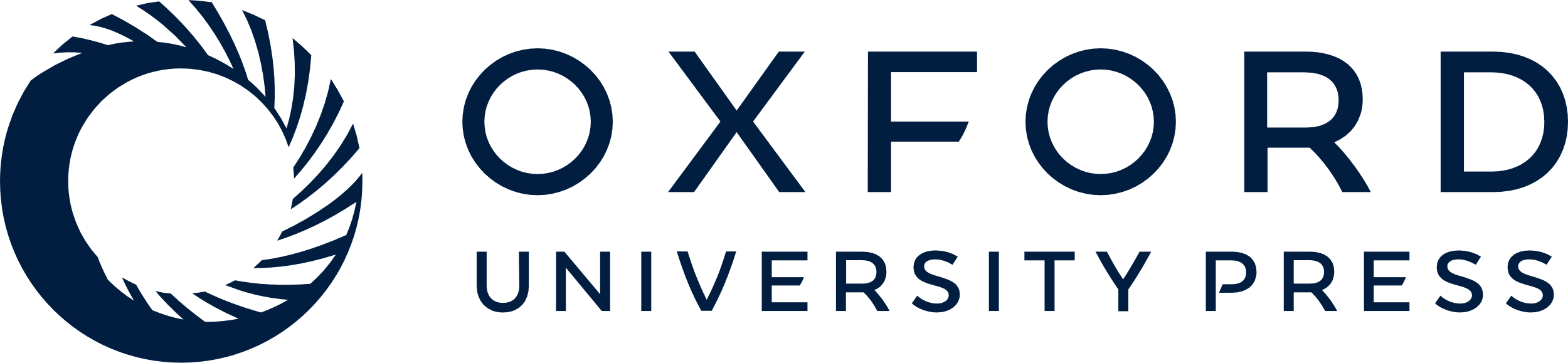 [Speaker Notes: Figure 2. Mean RT data (+standard error of the mean) averaged over all participants. (a) Behavioral data from the main experiment showing that average motor preparation did not differ between choice conditions. (b) Comparison of RT data in experimental trials to a pretest baseline condition, demonstrating that participants significantly engaged in motor preparation for both short trials (response at S2) and change/stay trials (response at the end of the trial). One asterisk (*), P < 0.05; two asterisks (**), P < 0.001.


Unless provided in the caption above, the following copyright applies to the content of this slide: © The Author 2009. Published by Oxford University Press. All rights reserved. For permissions, please e-mail: journals.permissions@oxfordjournals.org]